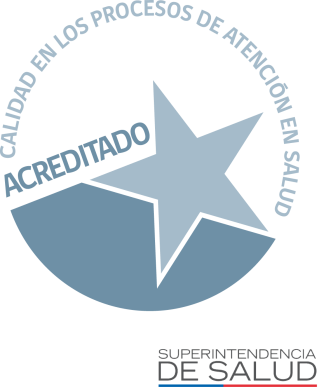 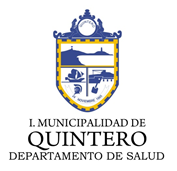 EDUCACIÓN COMUNITARIA
INFLUENZA
Luis Aguilera Mondaca
Encargado de Promoción

Carmen Pereira Ibarra
Enfermera Encargada Vacunas

Nathaly Moraga Moraga
Delegada Epidemiología

Departamento de Salud I. Municipalidad de Quintero

18/03/2022
Hospital “Adriana Cousiño” de Quintero
CRONOGRAMA
Definición de influenza
Formas de contagio
Síntomas
Tratamiento
Prevención
Hospital “Adriana Cousiño” de Quintero – Servicio de Salud Viña del Mar Quillota
¿Qué es?
Los VIRUS son agentes infecciosos.  
Hay dos tipos principales de virus de la influenza humanos: 
los tipos A y B. 
Son los responsables de las epidemias de influenza estacional todos los años.
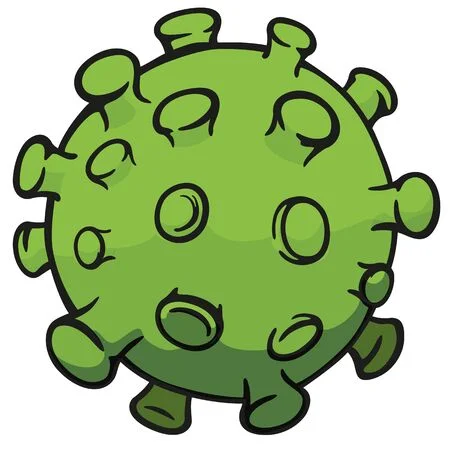 ¿Cómo se contagia el virus influenza?
Una persona con el virus puede contagiar

1 día  antes de que los síntomas se desarrollen hasta 7 días después del inicio de la enfermedad
Los niños pueden contagiar durante más de 10 días
¿Cómo se contagia el virus influenza?
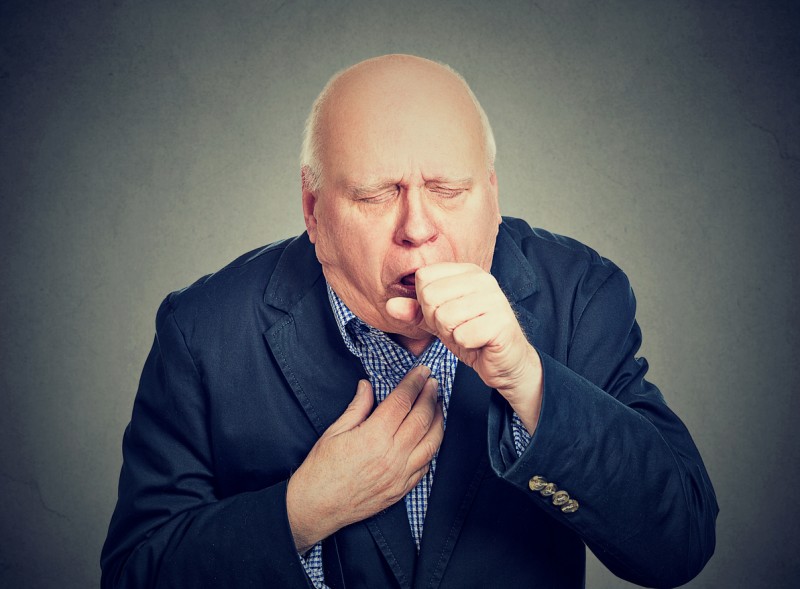 Persona a persona
Por las gotitas de la saliva
Al hablar, toser, estornudar
¿Cómo se contagia el virus influenza?
Entra al cuerpo por la nariz, garganta, ojos, boca
Al saludar a un enfermo
¿Cómo se contagia el 2019-nCoV?
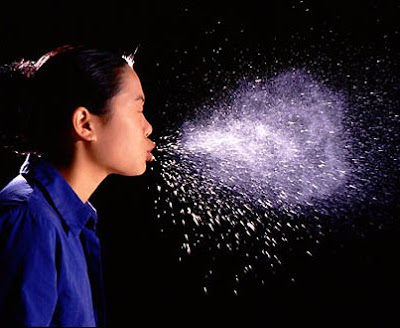 Alcanza hasta 2 metros de distancia
Situaciones que favorecen
Contacto cercano con un enfermo
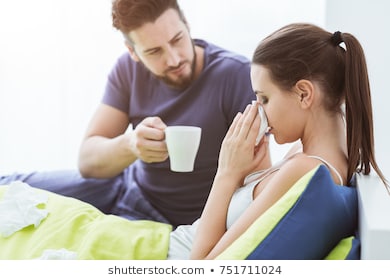 Cuidarlo sin protección
Viajar por largas horas en el mismo medio
¿A quienes afecta?
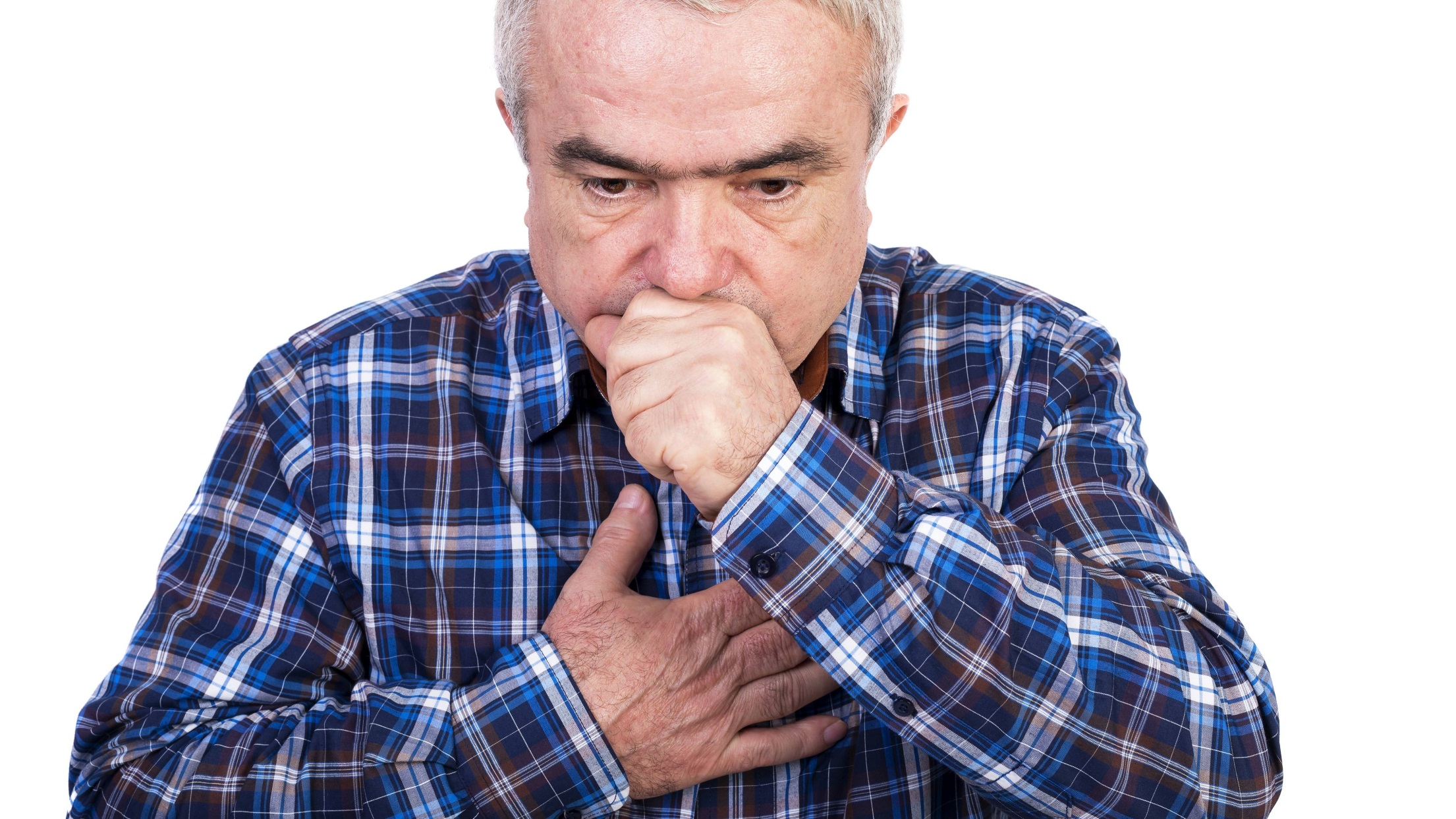 Independiente de la edad
Casos más graves en:
Adultos mayores
Niños menores 5 años
Personas con comorbilidades
Síntomas
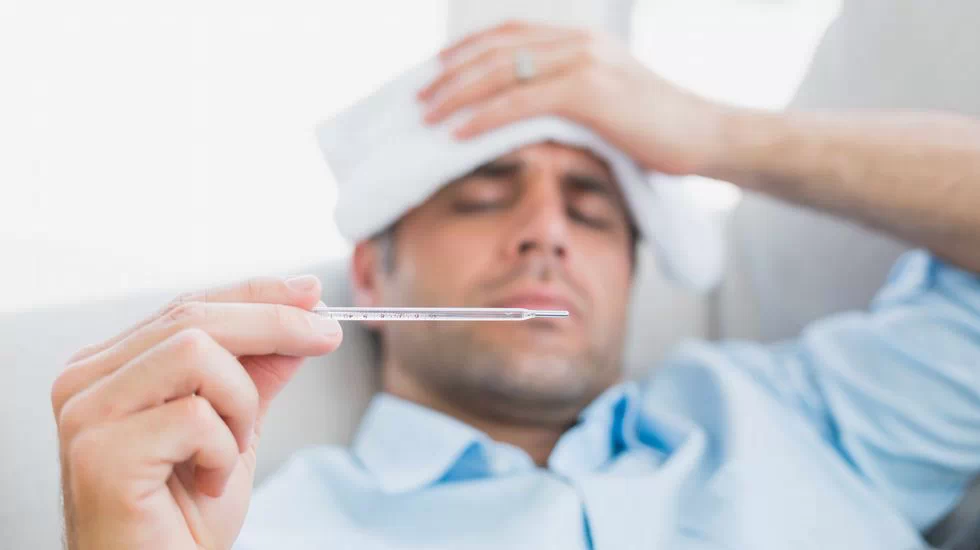 Fiebre 38°C
Tos seca, dolor de garganta, dificultad para respirar, congestión nasal, dolor de cabeza, dolor muscular.
Síntomas aparecen de forma brusca puede ser de leve a grave (muerte)
Tratamiento
Existe tratamiento antiviral para algunos casos
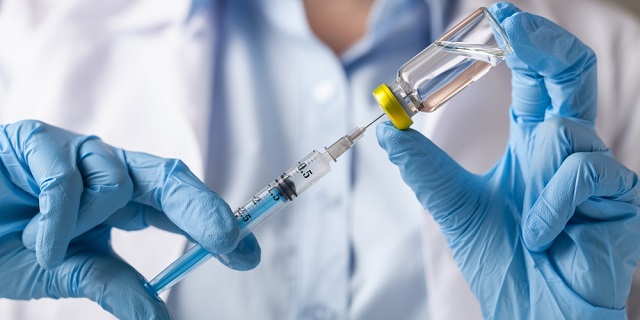 Medidas generales
Prevención
Vacuna: forma más eficaz de prevenir la enfermedad
La inmunidad que confieren las vacunas disminuye con el tiempo, por eso se debe vacunar anualmente.

En personas mayores, disminuye gravedad de la enfermedad, las complicaciones de la misma y las muertes.

Las vacunas son seguras, eficaces y se utilizan hacen más de 60 años.

Campaña Influenza 2022 : enfocada a grupos prioritarios, desde el 16 de marzo hasta el 16 de mayo (o lograr 85% cobertura en el país)
Campaña Vacuna Infuluenza 2022Grupos prioritarios
Niños/as desde 6 meses de edad a 5to año básico.
Embarazadas en cualquier etapa de la gestación.
Personas con enfermedades crónicas de base.
Adultos mayores de 65 años.
Funcionarios de salud.
Trabajadores de la educación preescolar y escolar hasta 5to año básico.
Trabajadores avícolas y de criaderos de cerdo.
Otras prioridades: (Cuidadores y contactos intradomiciliarios de personas postradas, persona en situación calle, recolectores de basura, funcionarios públicos, entre otros)
Estrategia de vacunación comunal.
Implementación de puntos de vacunación.


Equipos de vacunación a comunidades rurales, calendarizados y coordinados con dirigentes locales.
*Personas postradas y sus cuidadores serán vacunados en domicilio.
*Niños que asistan a colegio/jardín serán vacunados en sus establecimientos (Vacunación escolar)
Puntos de vacunación comunales y horarios
Posta de Salud Rural de Loncura: 
	Lunes a jueves: 9:00 a 16:00 horas.
	Viernes de 9:00 a 16:00 horas.

Sede RENACER (Avenida Chimbote, al lado de la Posta de Loncura): 
	Lunes a viernes de 9:00 A 12:30 horas 

Sede vecinal UNCO (Frente al Hospital de Quintero): 
	Lunes a viernes de 9:00 a 13:00 horas

Vacunatorio Hospital de Quintero
	Lunes a viernes de 9:00 a 12:30 hrs y de 14:00 a 16:00 horas
Otras medidas de prevención.
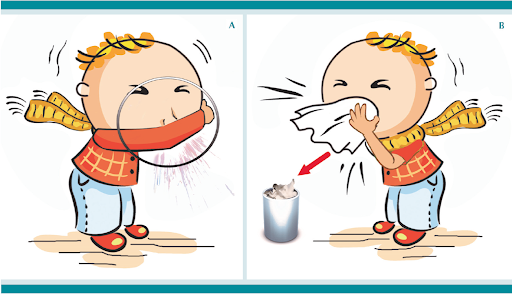 Toser sobre el codo
Cubrirse con pañuelo desechable al estornudar
EVITAR
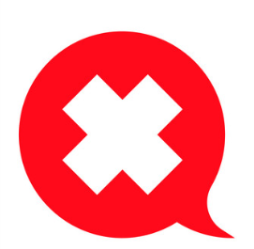 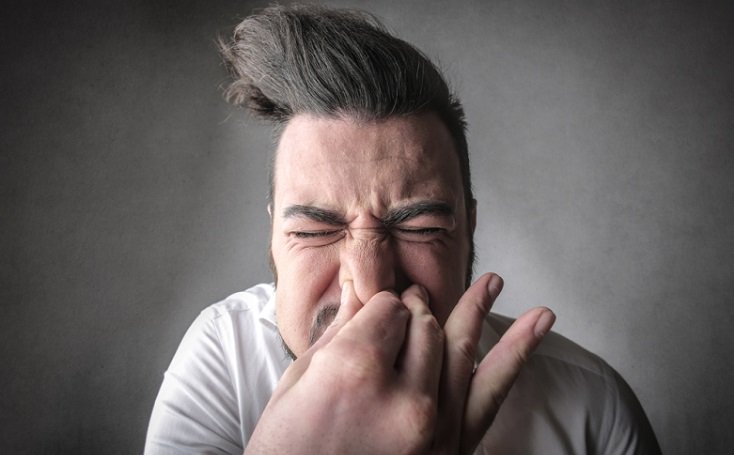 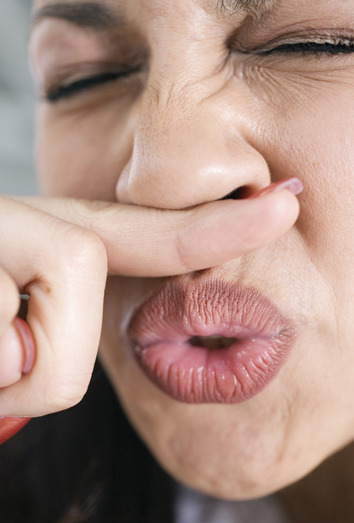 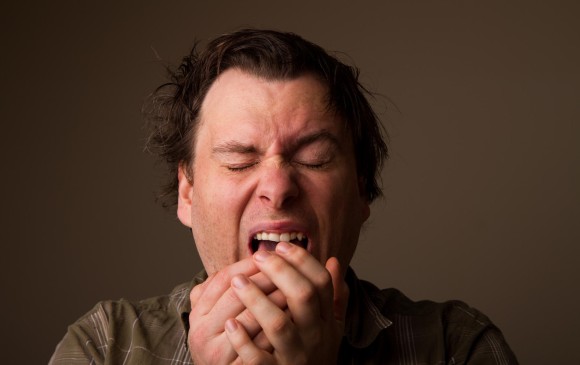 Prevención
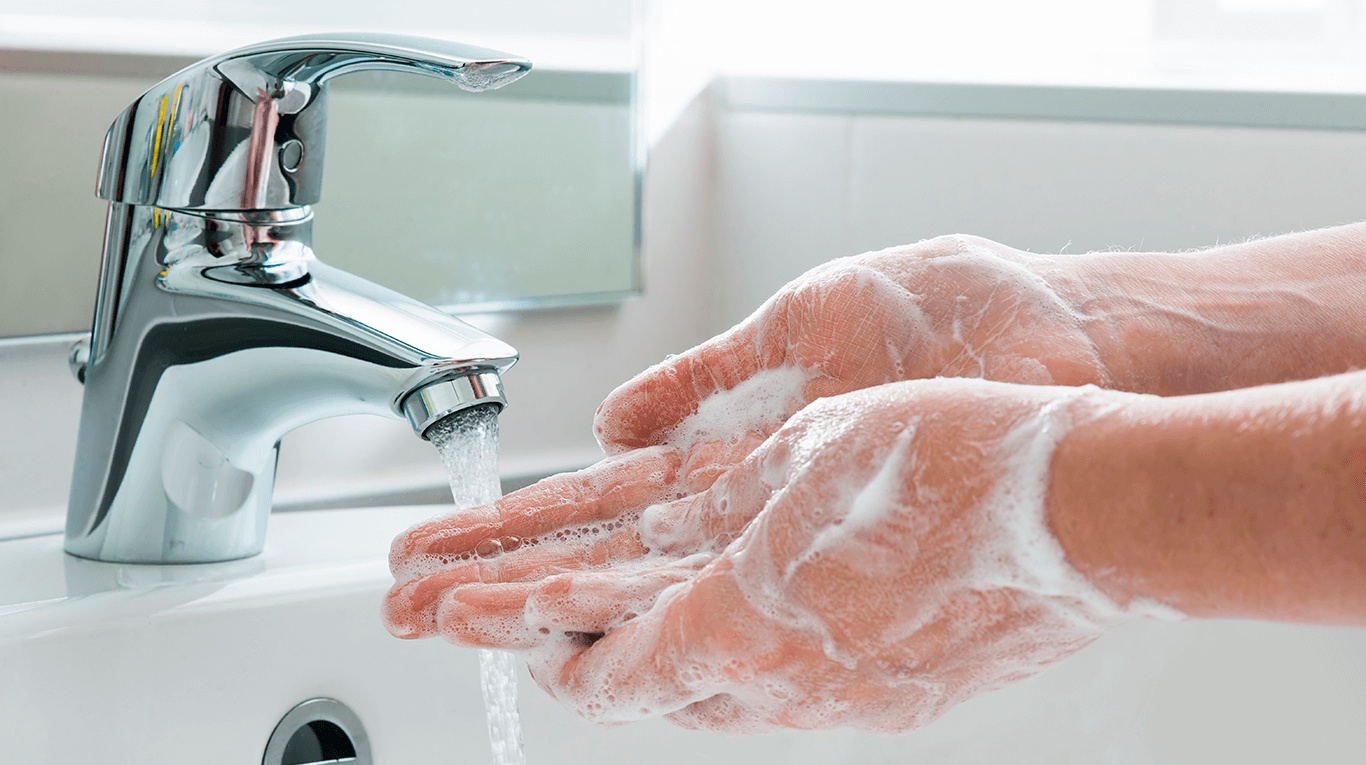 Lavarse las manos frecuentemente con jabón
Usar desinfectantes como alcohol gel
Prevención
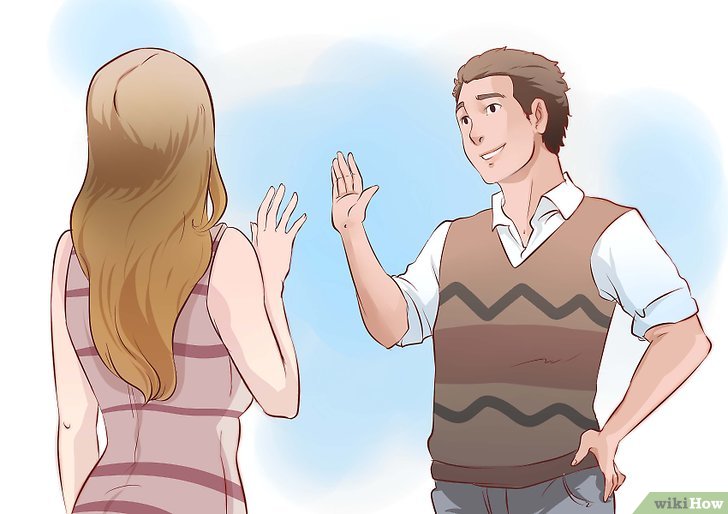 Saludar evitando besos
Prevención
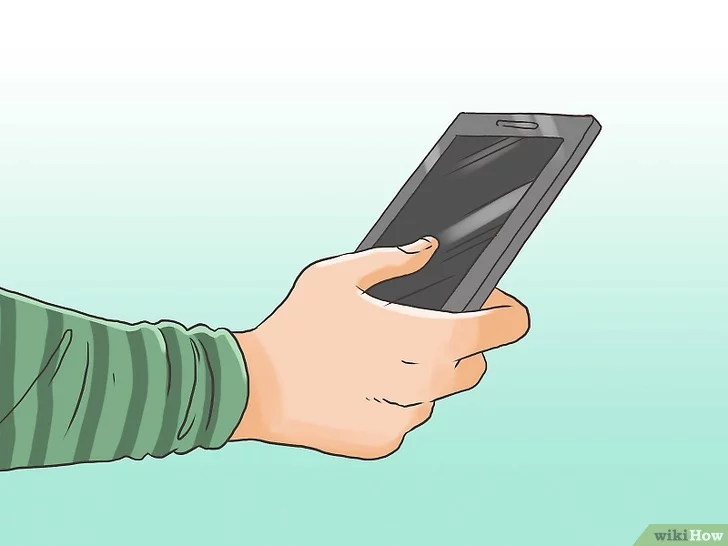 Saludar a enfermos por teléfono y no ir a visitarlos
Prevención
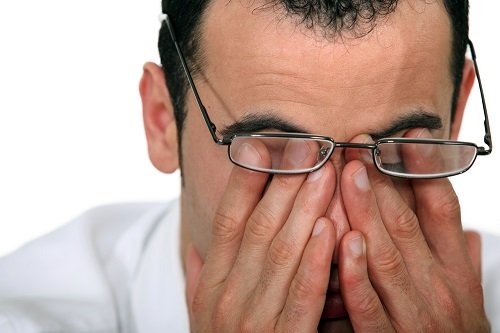 Evitar tocarse los ojos, nariz y boca
Prevención
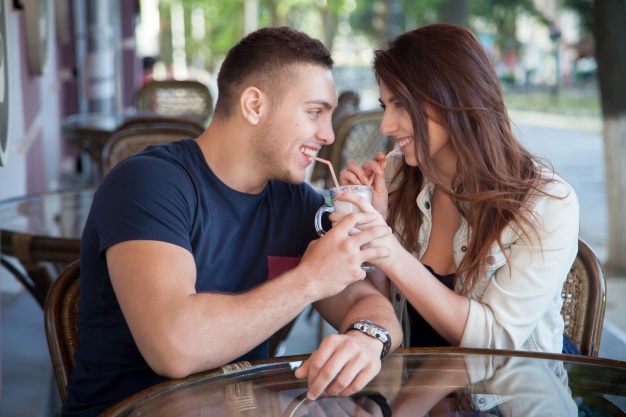 Evitar compartir comida y cubiertos
Prevención
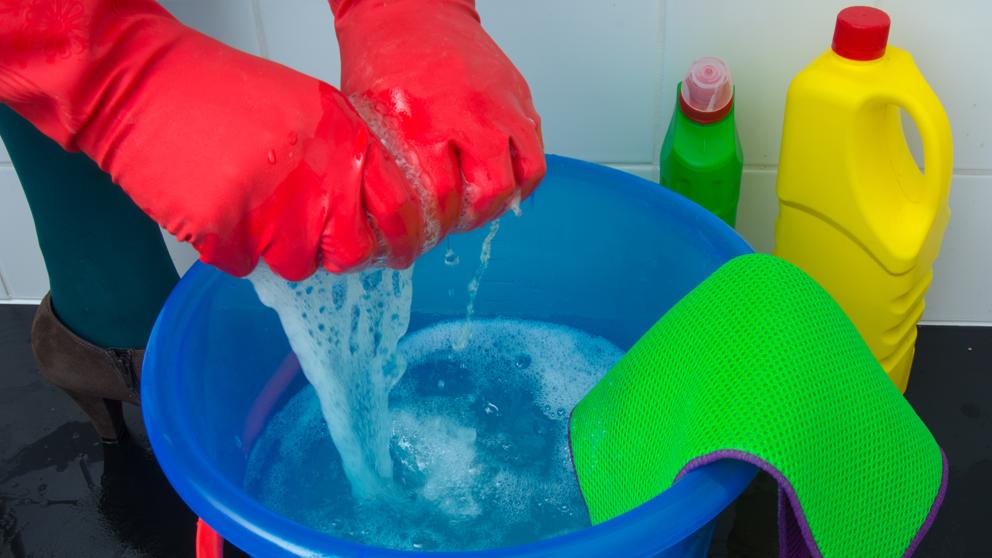 Desinfectar superficies con cloro
Prevención
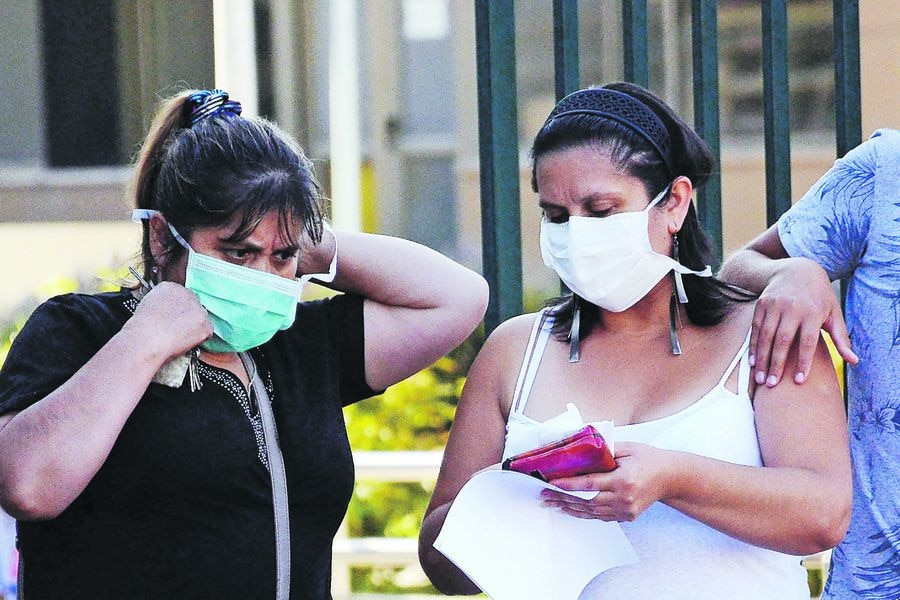 Uso de mascarilla
Prevención: importancia del uso de la mascarilla.
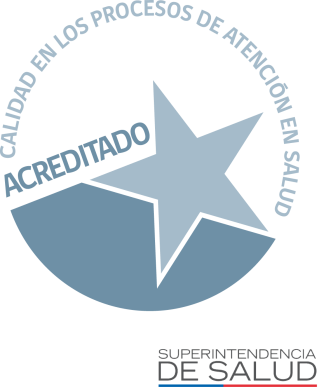 Gracias por su atención
Departamento de Salud I. Municipalidad Quintero
Hospital “Adriana Cousiño” de Quintero